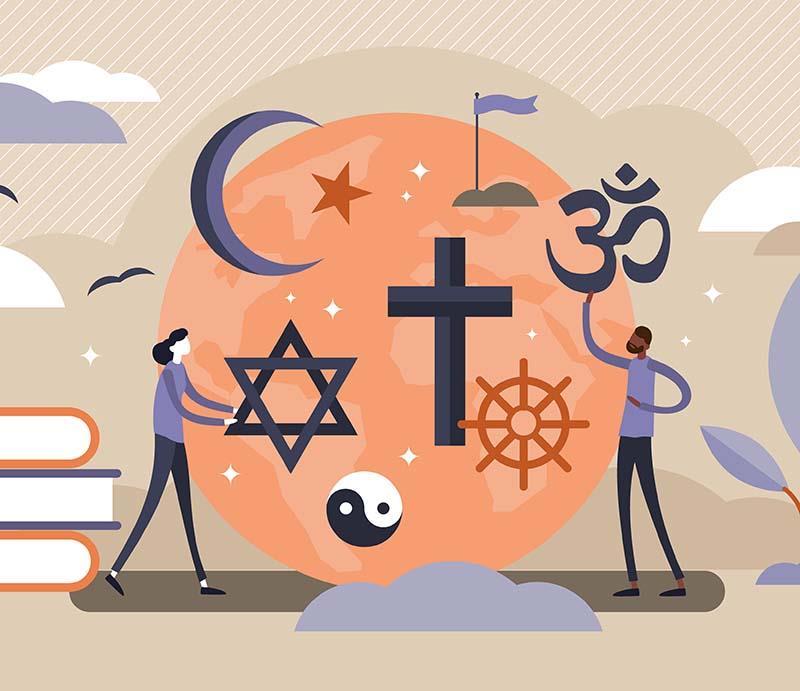 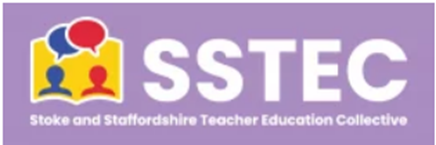 How strong is the profile of RE in your school’s curriculum? How do you know?
Do you agree that ‘Religious Education’ needs ‘rebranding’ with worldviews?
How would you do it and why?
How do you foster a love of the subject and an understanding of its value?
Categories of Knowledge
What do you understand by and how do you plan to pay meaningful attention to the following types of knowledge in your teaching and learning:
Substantive knowledge: content and concepts
Disciplinary knowledge: methods of discourse (‘ways of knowing’)
Disciplinary knowledge: personal knowledge (‘qualities, beliefs and values’)
What did your pupils need to know already and when did they last learn / retrieve this knowledge?
How did you check on prior knowledge?
How did you plan to make meaningful connections between prior (KS1/2/3) and new knowledge?
How did you encourage your pupils to develop their methods of discourse? 
	(e.g. their knowledge about the ways in which knowledge of religions/worldviews is formed and how ‘claims’ came 	about?)
	(e.g. their knowledge of different scholarly methods or ‘tools’ for studying religions/worldviews)
How did you build and check pupils’ self-knowledge and awareness of the assumptions they have and their positionality?
Where are the next steps on the RE curriculum journey in terms of knowledge? (short, medium, long term)
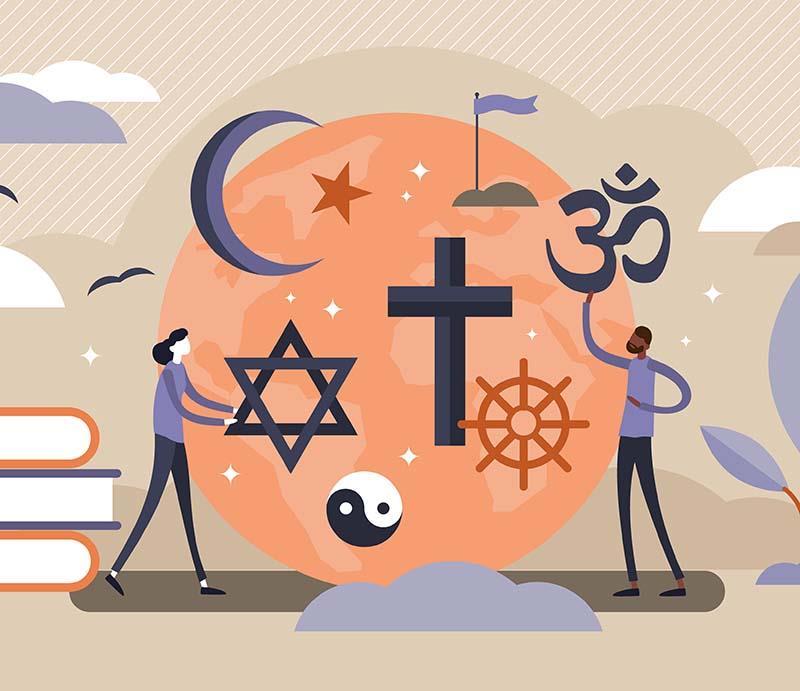 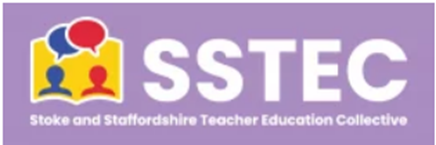 How do you develop your own RE/worldview subject scholarship and that of your pupils?
Can you justify your chosen pedagogical approaches and how do they link to the categories of knowledge that pupils were developing?
How do you know that your pupils are developing accurate and secure knowledge? (short and long term)
Can you justify your chosen assessment strategies used?
What are the most significant challenges when conducting appropriate assessment in RE?